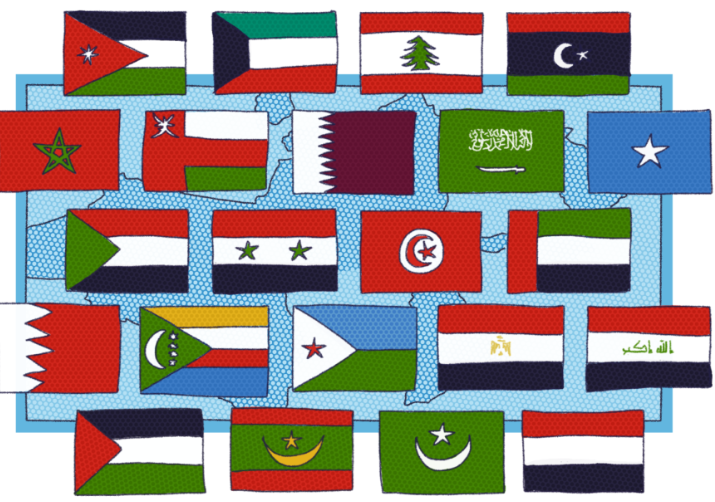 Arabic Monuments and Landmarks
Arab American Heritage Month
National Museum Of Beirut
The blue mosque
Martyr square Beirut Lb
Rouche or Pigeon Rock Beirut Lb
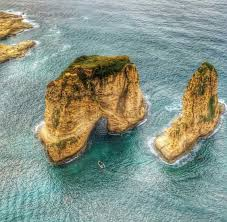 Byblos Citadel Lebanon
Temple of Jupiter Lebanon
Moussa's Castle Lebanon
Notre Dame of Lebanon
Tripoli Citadel-Lebanon
Temple Bacchus Baalbek Lebanon
Tyre Lebanon
Beit Eddine Lebanon
The Jemaa el-Fna Square
Festival at Jemaa el-Fena sq
Koutoubia Mosque Morocco
Hassan Tower Rabat Morocco
Hassan Tower Morocco
Volubilis Morocco
The Pyramid of Giza Egypt
Valley of Kings Egypt
The story of the valley of the kings
Luxor Egypt
Luxor Temple
Temple of Philae
Pyramid of Djoser Egypt
Colossi of Memnon Luxor
Tutankhamun
Egypt
Egypt
Luxor Egypt
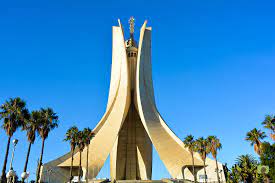 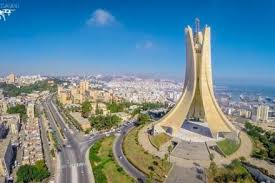 Makam Echahid Algeria
Al Qal'a Of Beni Hammad
Algeria
he town of Ghardaïa, Algeria
Iraq Babalone
Ancient Babylon
The Hanging Garden Iraq
Syria
Ancient city Palmyra
Damascus Syria
Historic Syria
Palestine
Palestine
Palestine
Historic Palestine
Jerusalem
Sudan: Al Mahdi tomb
Sudan Bejrawiya Piramids